ЗАЧЕМ    Я    ХОЖУ    В    ШКОЛУ?
Разработала: социальный педагог МБСКОУ № 119 Крайнева И.В.
ПОЧЕМУ  НАДО  УЧИТЬСЯ?
Каждого человека с раннего детства готовят к тому, что надо учиться. Подросток приходит в школу, его захватывает интересная жизнь. Он узнает целое море слов, шумный океан речи подхватывает его за широкими дверями школы.
ПОЧЕМУ  НАДО  УЧИТЬСЯ?
Сквозь живые беседы учителей, страницы сотен книг впервые видится ему необъятно-сложная вселенная. На черной доске класса резко белеет строгая формула математики. Через слово мы узнаем то, чего не видели и не знали никогда.
ПОЧЕМУ  НАДО  УЧИТЬСЯ?
На уроках русского языка мы узнаём, что изучать строение слова — это увлекательное занятие. На уроках литературы летит радостная и горькая песня стиха.
ПОЧЕМУ  НАДО  УЧИТЬСЯ?
Уроки природоведения помогают нам лучше узнать и полюбить животный и растительный мир лесов, полей и пустынь. Много тайн открывается тем, кто изучает науку, технику, ремесла, искусство — жизнь.
ПОЧЕМУ  НАДО  УЧИТЬСЯ?
Чтобы познать мир, надо много читать, изучать на уроках, не пропуская ни одного слова учителя. Ведь тогда можно научиться разговаривать не только на русском, но и на иностранных языках. А это так увлекательно! Вот почему надо учиться.
Зачем нужна  математика?
На уроках математики мы учимся принимать правильное решение и определяться в условиях трудного выбора.
Решая задачи мы учимся грамотно и четко формулировать мысли, делать верные логические выводы.
Русский язык
Язык, великолепный наш язык.
Речное и степное в нём раздолье,
В нём клёкоты орла и волчий рык,
Напев, и звон, и ладан богомолья.


В нём воркованье голубя весной,
Взлёт жаворонка к солнцу - выше, выше.
Берёзовая роща. Свет сквозной.
Небесный дождь, просыпанный по крыше…
Зачем нужна  история,  география?
Изучение истории помогает нам развивать  и воспитывать в себе личностные качества, правильную гражданскую позицию. 
Изучение географии помогает развитию способности по применению полученных знаний и умений в практической деятельности.
Зачем нужна  биология, природоведение?
На уроках биологии и природоведения  мы учимся понимать важность  решения проблем сохранения окружающей среды, сбережения природных ресурсов, улучшения здоровья людей.
Зачем  нужна  физкультура?
Занятия физкультурой укрепляют наше тело и позволяют быть в хорошей физической форме,  снимают стресс, повышают настроение.
   Занятия в спортивных кружках повышают самооценку, избавляют от страха, бессонницы и депрессии. 
Любые физические нагрузки развивают выносливость и помогают избавиться от болезней.
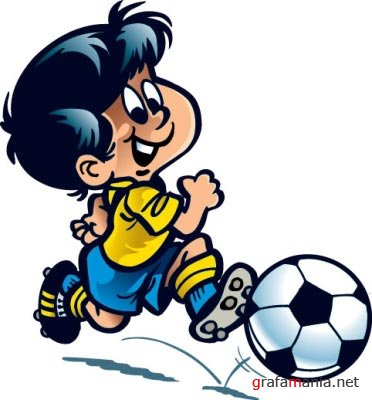 Учиться нужно иучиться нужно хорошо
И это лишь некоторые положительные моменты каждой науки. У всех них есть своя цель, свои плюсы и сферы познания. Есть еще миллион доводов и убеждений «Зачем?», «Для чего?» и «Почему?».
Все их перечислить весьма тяжело. Остается лишь надеяться, что у вас зародился интерес к знаниям и развитию, и что дальше вы, будущее поколение нашей страны, добьётесь успеха в познаниях и продвижении человечества.